112學年度大學領航課程說明
大學領航課程說明-1
學生出席率
導師於每節課至「教務課程系統輸入缺曠記錄」
與服務領導分屬不同課程
如遇「大學領航課程」時段需接續「服務領導課程」時段進行專題講座，將另行提前通知導師。
新生領航營30%
健康檢查5%
大學領航課程-學務9堂課：45%
班會時間4次：20%
必修一學分
評分方式
評量標準
2
大學領航課程說明-2
補課方式
班會時間
新生領航營：未出席領航營之新生、重修生或轉學生，於第七週前完成指定補課作業。
學務9堂課：諮商中心量表、職發中心U-CAN，於第10週前自行上網完成測驗。
班會時間訂於第3、7、11、15週。導師召開班會。
本學期第7週班會以「出席校慶」為計分標準。
原則上每月召開一次班會，導師可申請各類的「班級輔導」。
3
大學領航課程說明-3
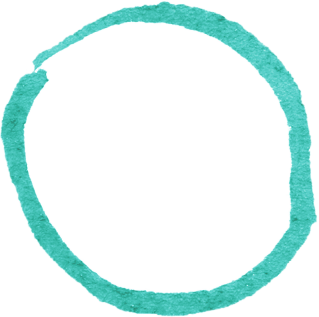 學務處建置系統平台，提供評分及課程資訊：
1. 系統提供「新生領航營分數」、「大學領航課程」次數(期中前4堂、期末前4堂)，做為導師輸入期中(P/F)及期末成績之依據。                                                                              2.查詢班級課表-放置學務處網頁。
重修生、轉學生：新生領航營依補課方式辦理。
國際生未能於領航營前到校，補課方式將另外由住服組安排。
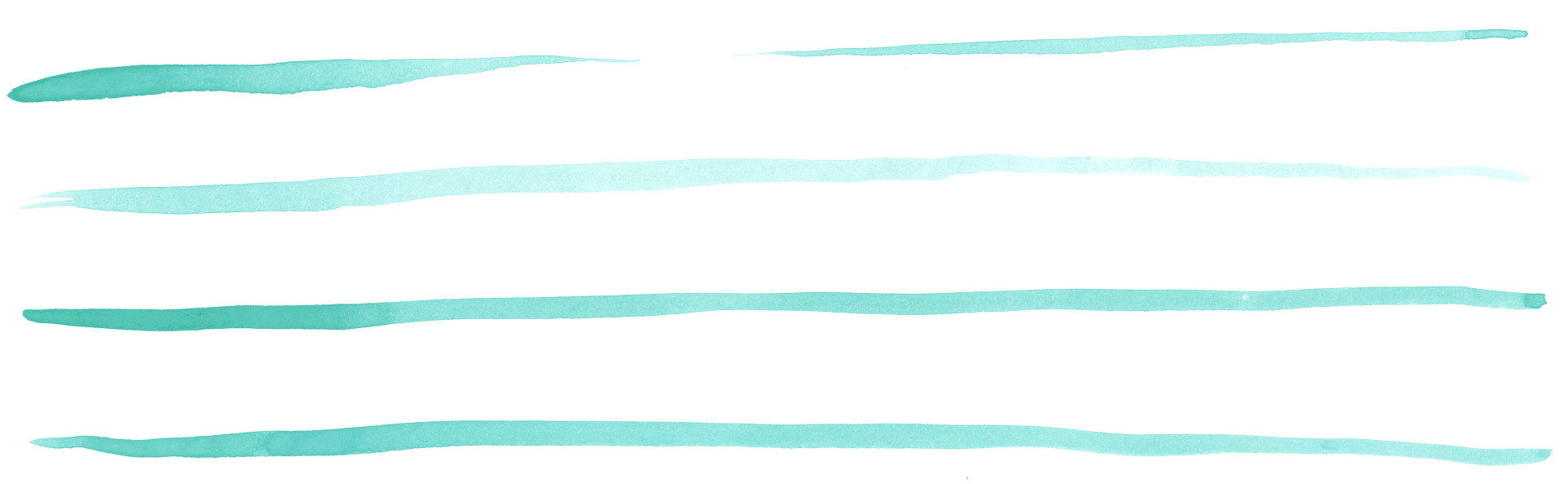 大學領航課程業管同仁：學務處/潘惠祺2103。
學務課程各組窗口：
生輔組-陳家慧/2126、住服組-傅亞娸組長/2132、諮商中心-徐毓秀副主任2135、性平會-陸怡青/2145、職發中心-許哲瑋/2147、原資中心-華武棋/2105。
4
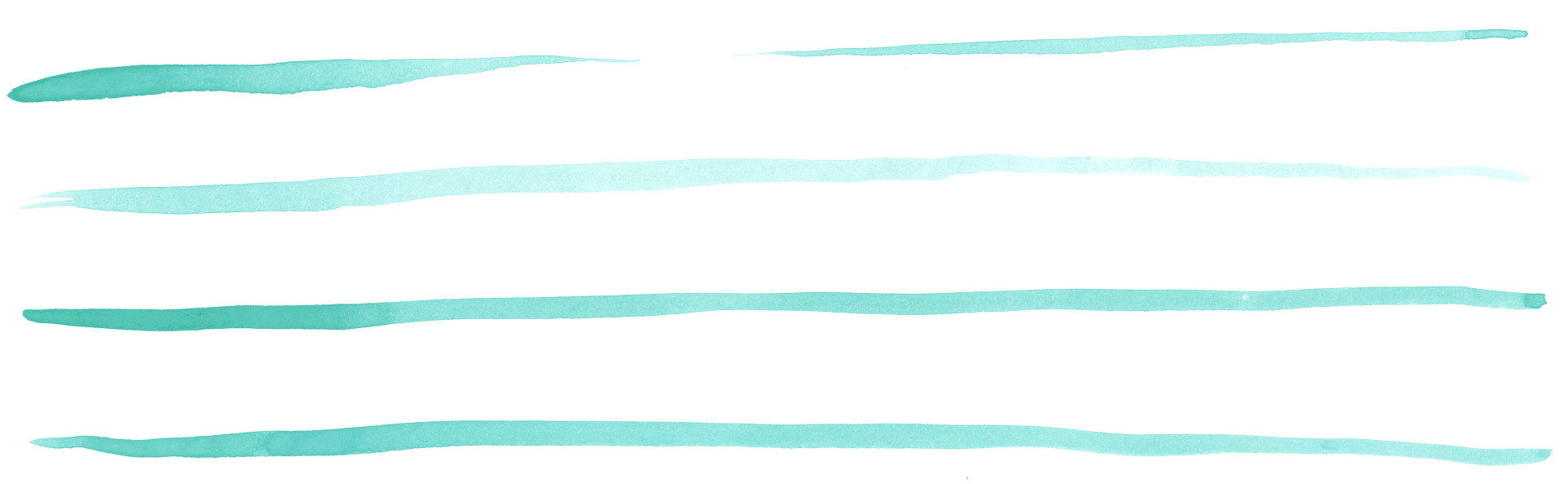 新生領航營回饋量表
感謝您參與112學年度新生領航營您的建議是我們進步的原動力
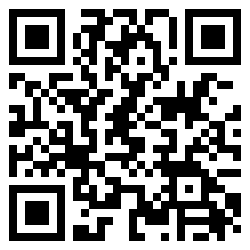 敬請協助回覆
回饋量表
https://reurl.cc/YeA0Ko
學務處課服組 112學年度新生領航營工作團隊
日間部學生會敬上
5
新生領航營補課說明
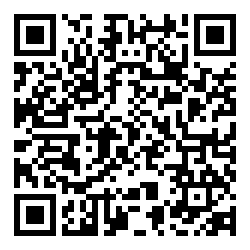 全程出席
請假者
請於112.09.11(一)至10.25(三)17點前完成「補課學習單」(請自行至 https://reurl.cc/01r9ox
下載)，並繳回課服組(文薈館 B1)
※依上述規定完成者，《大學領航課程》總成績30分將以20分計算
※未上述規定完成者，《大學領航課程》總成績30分將以0分計算
可獲得大學領航課程
總成績30分
營隊期間
因發生不可抗拒事件需離營
依參加比例給予分數
各組課程簡要說明
生輔組課程單元一
系輔導人員與你有約
校園安全與生活輔導
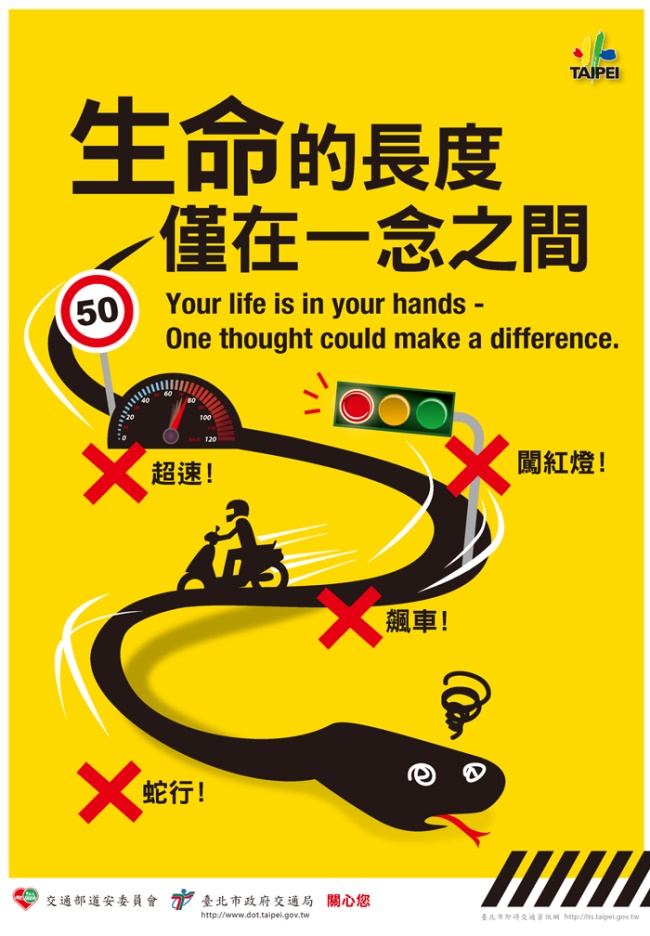 8
生輔組課程單元二
奔放青春無毒有我
藥物濫用與菸害防制
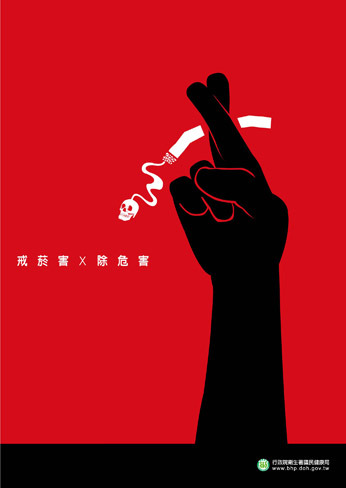 9
ROTC大學儲備軍官訓練團
在學期間補助
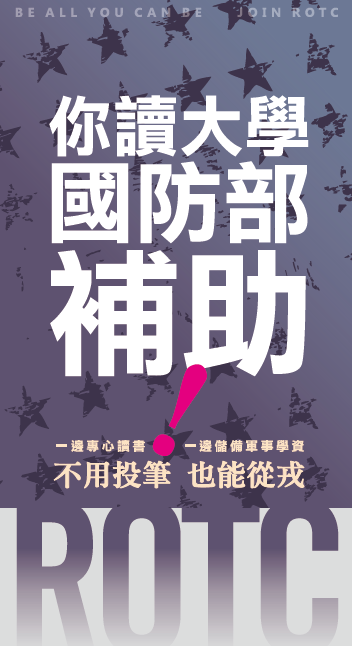 113年第一梯次體檢：
簡章公告日起至11.17
113年第一梯次報名：
112年10.16至11.17
相關訊息請洽生輔組孟憲德校安(分機2116)
可安排ROTC大學儲備軍官訓練團入班宣導
※摘錄自113年大學儲備軍官訓練團甄選(招生)簡章
10
ROTC大學儲備軍官訓練團
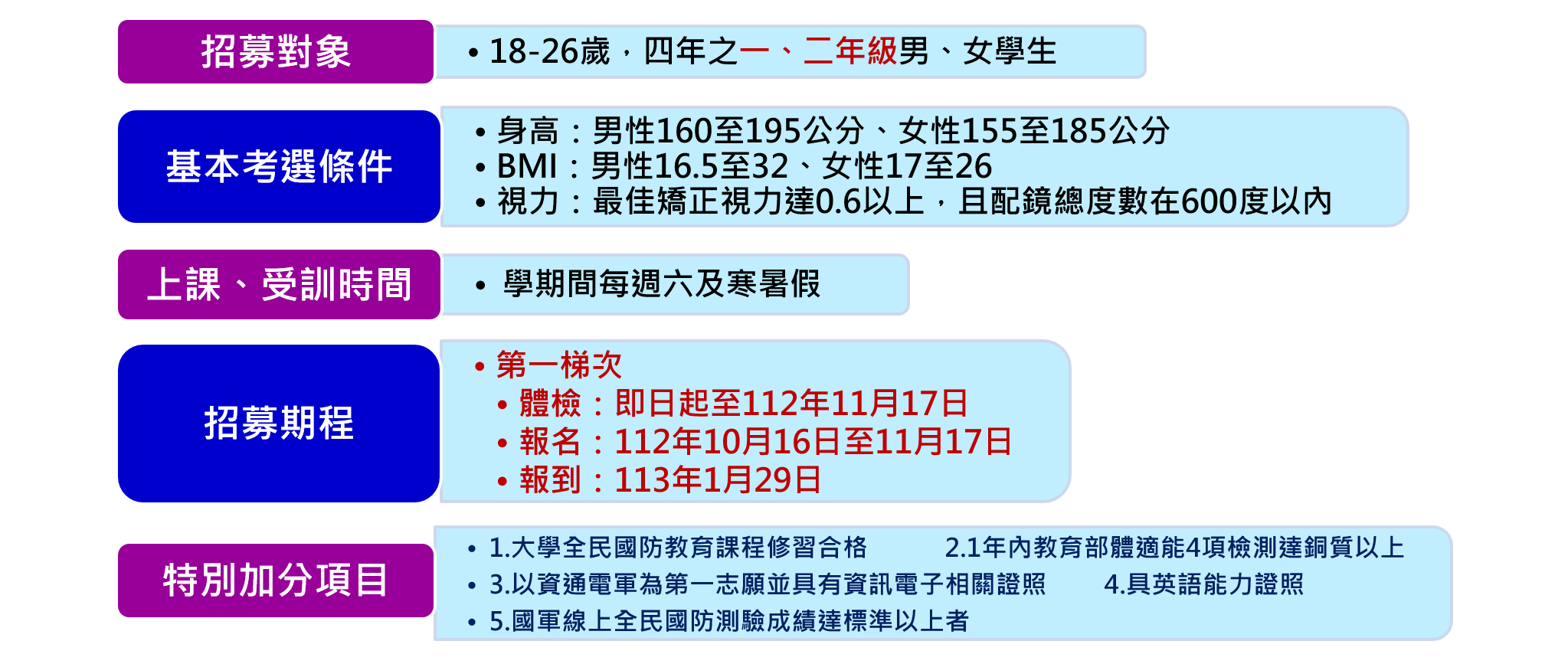 ※摘錄自113年大學儲備軍官訓練團甄選(招生)簡章
職涯發展暨校友服務中心
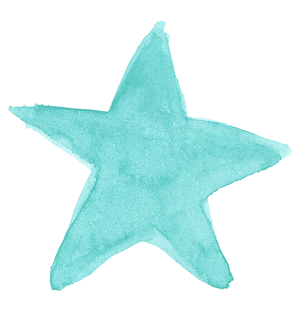 12
諮商與特教資源中心
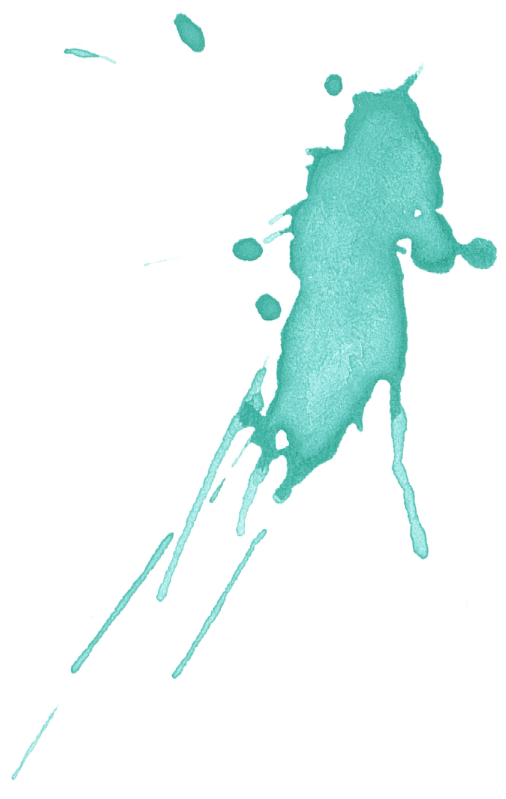 13
僑外陸生暨住宿服務組
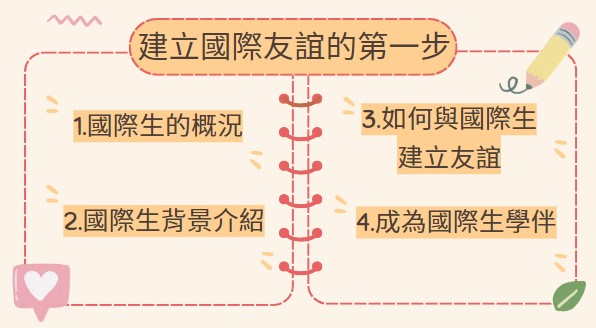 14
性平與霸凌課程
性別平等關你甚麼事、霸凌跟你有關係
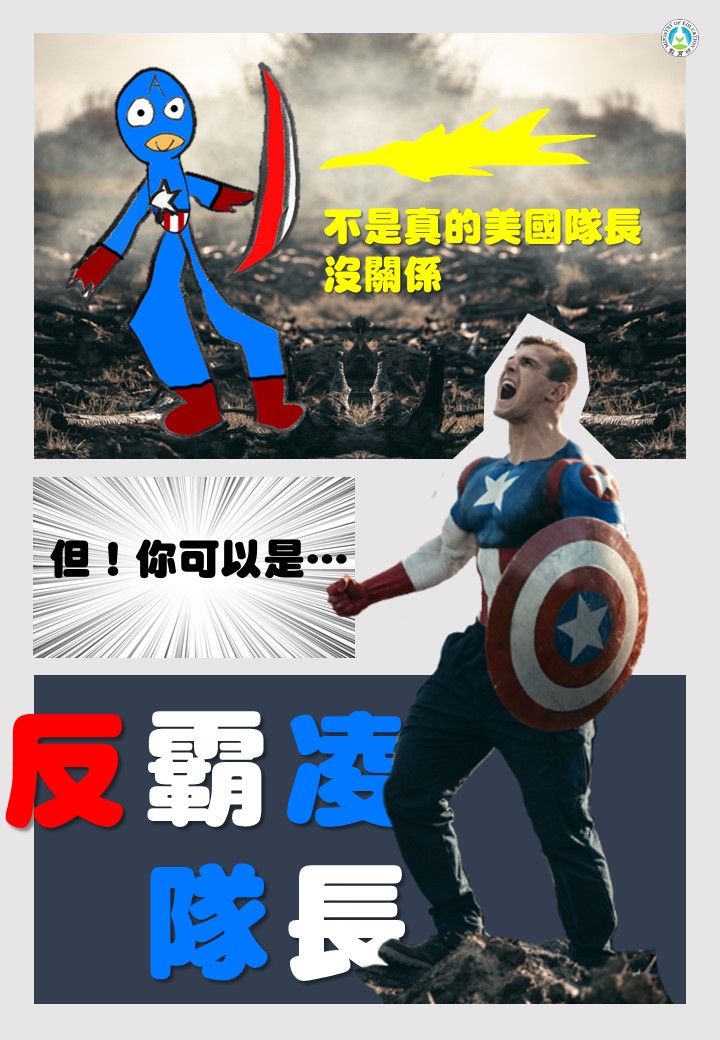 性別法律與實例
性別事件相關的法律問題
觸法實例探討
性別平等與愛情
人際互動與愛情
恐怖情人~!?
防制校園霸凌
將心比心、換位思考
不要當冷漠的旁觀者
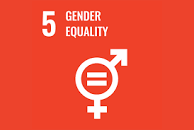 15
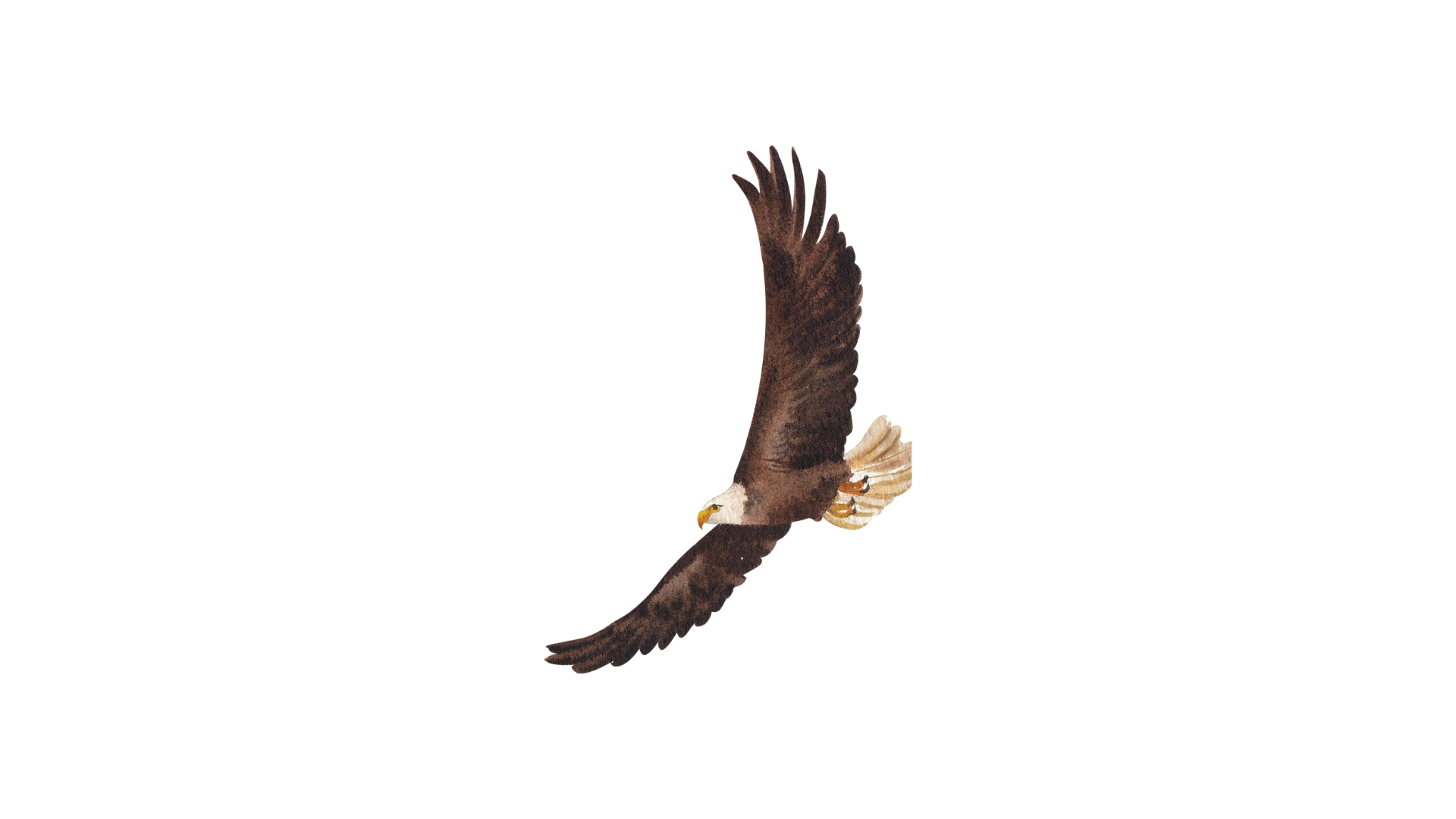 原資中心課程
masalu
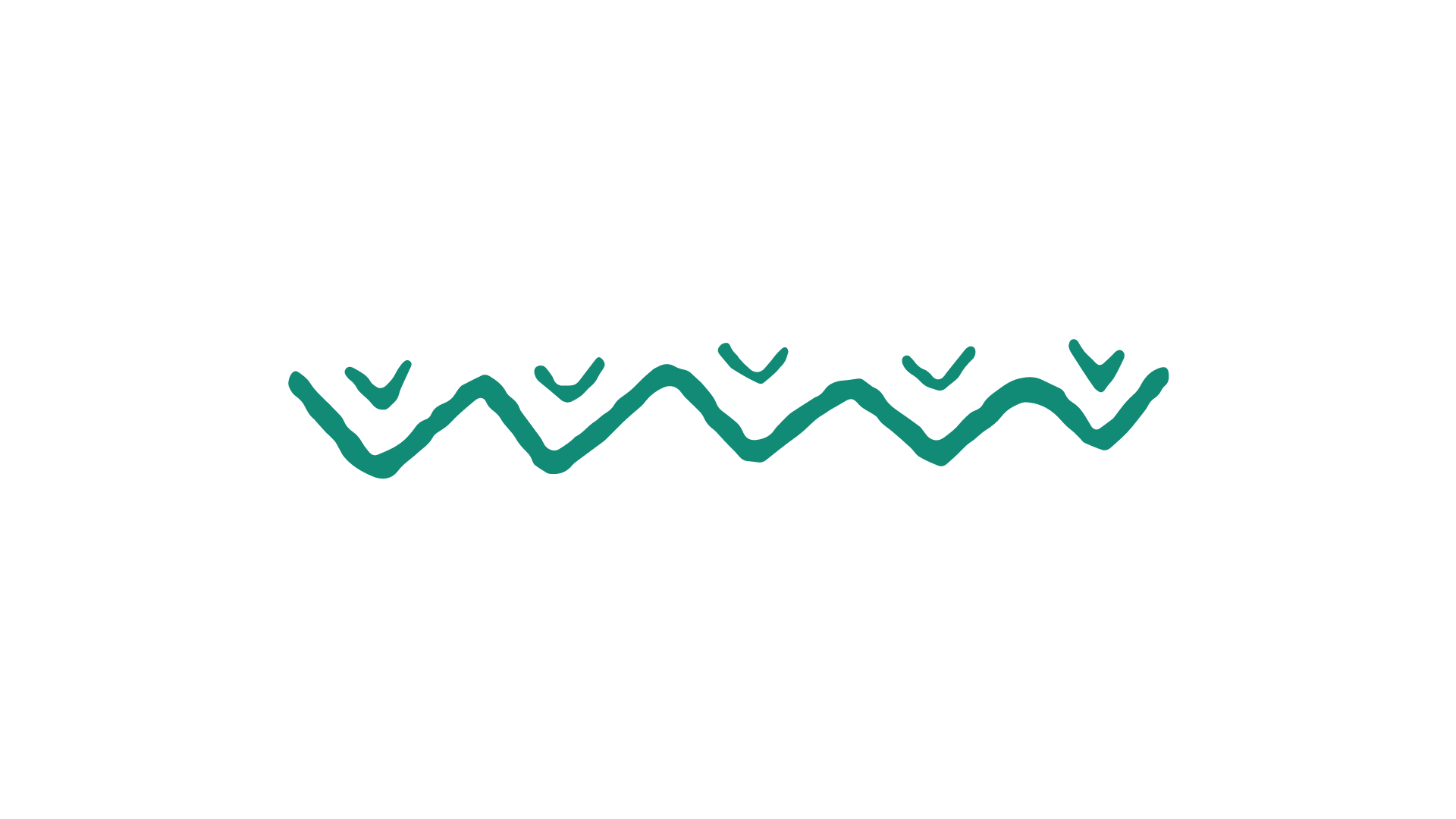 原住民族群的不明白
課堂沒教過的微歧視現象
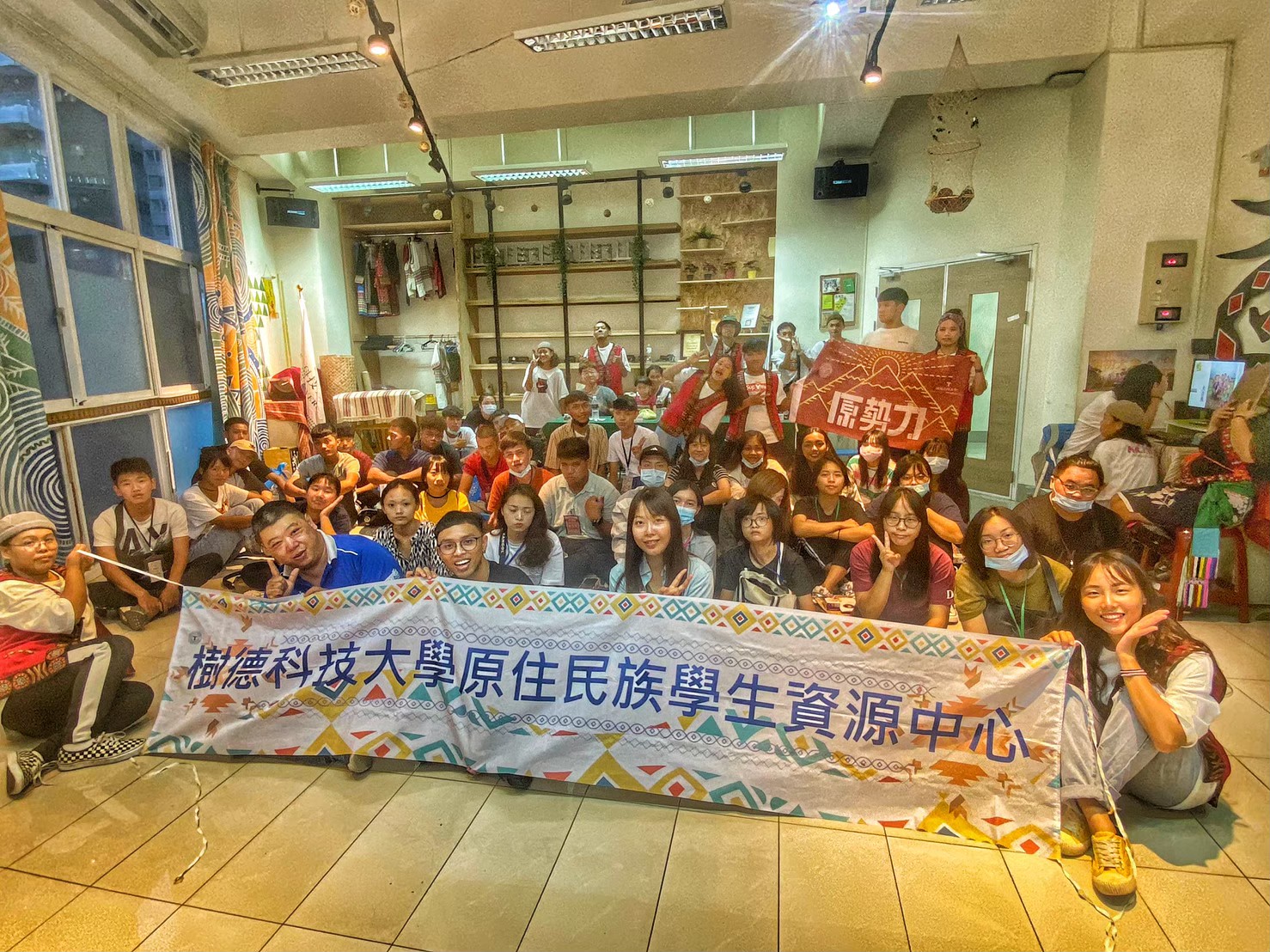 認識本校原資中心、原住民族群
打破校『原』刻版印象
預防校『原』微歧視
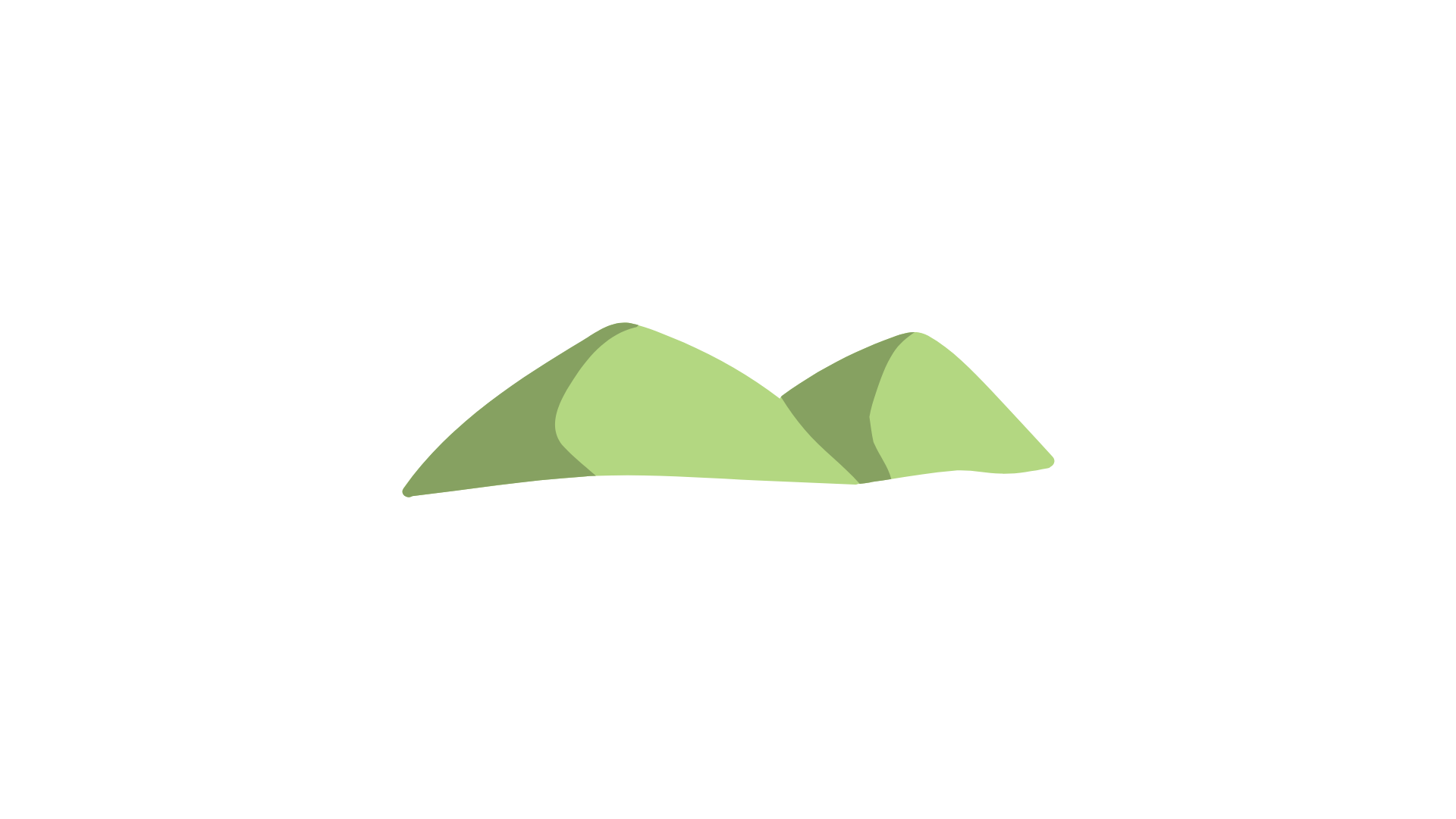 Nga’ay ho
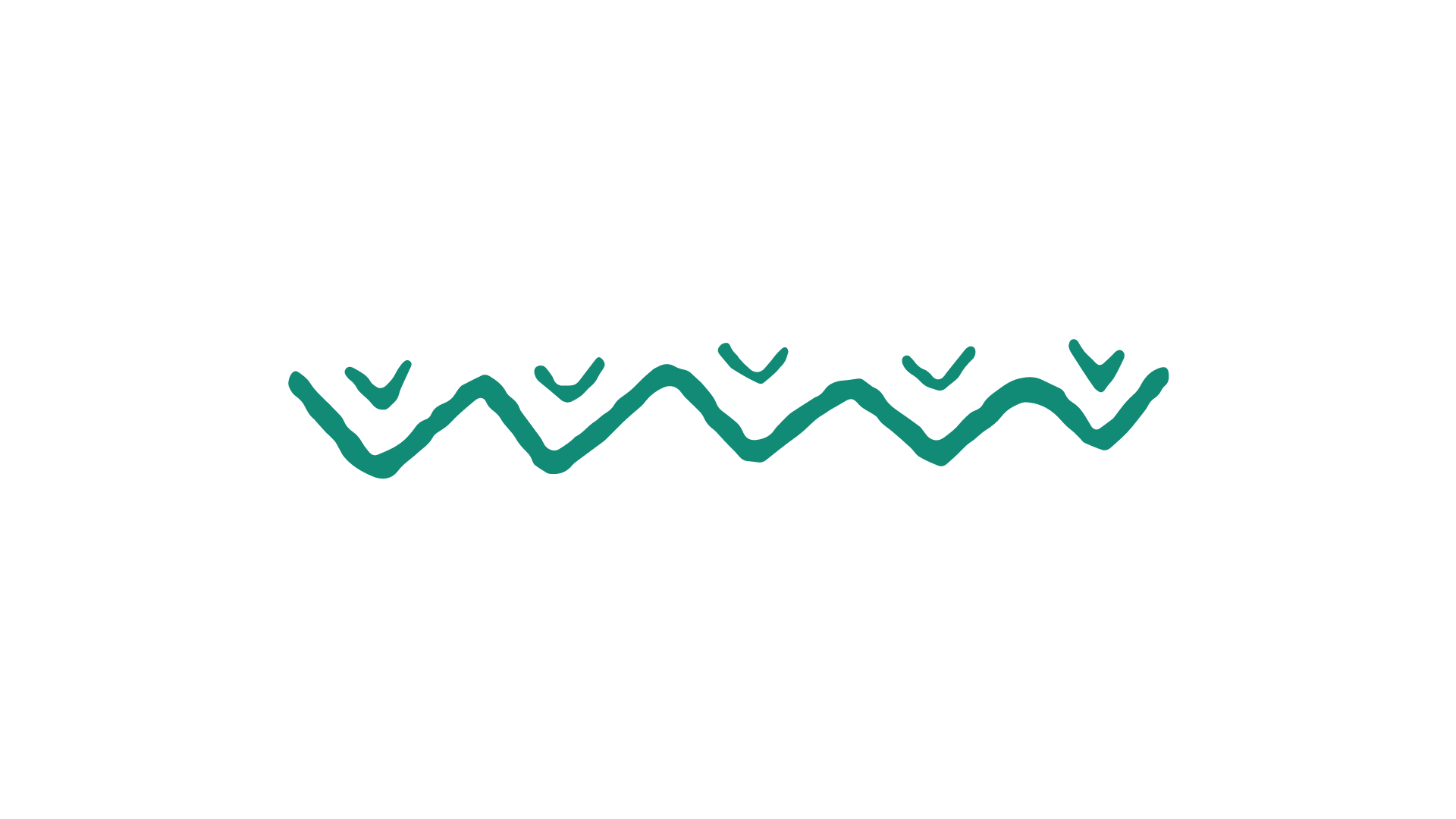 16
各系課程表及群組加入
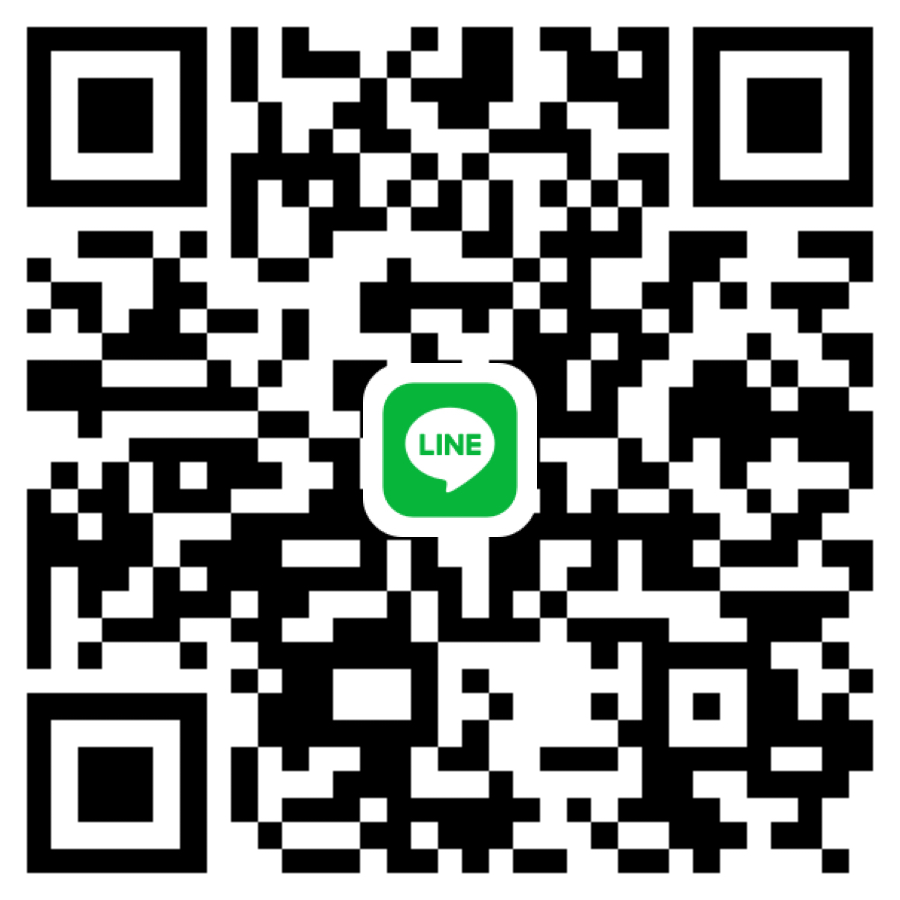 學期間如有調課等情況，學務課程各組將提前通知導師及班上窗口，  若老師們有需要可自學務處網頁下載。
112年度大學領航群組
17
學雜費減免級距
★以上各申請類別「應繳文件」、「注意事項」等內容，敬請詳見生活輔導組網頁
18
高教深耕 完善就學勵學金
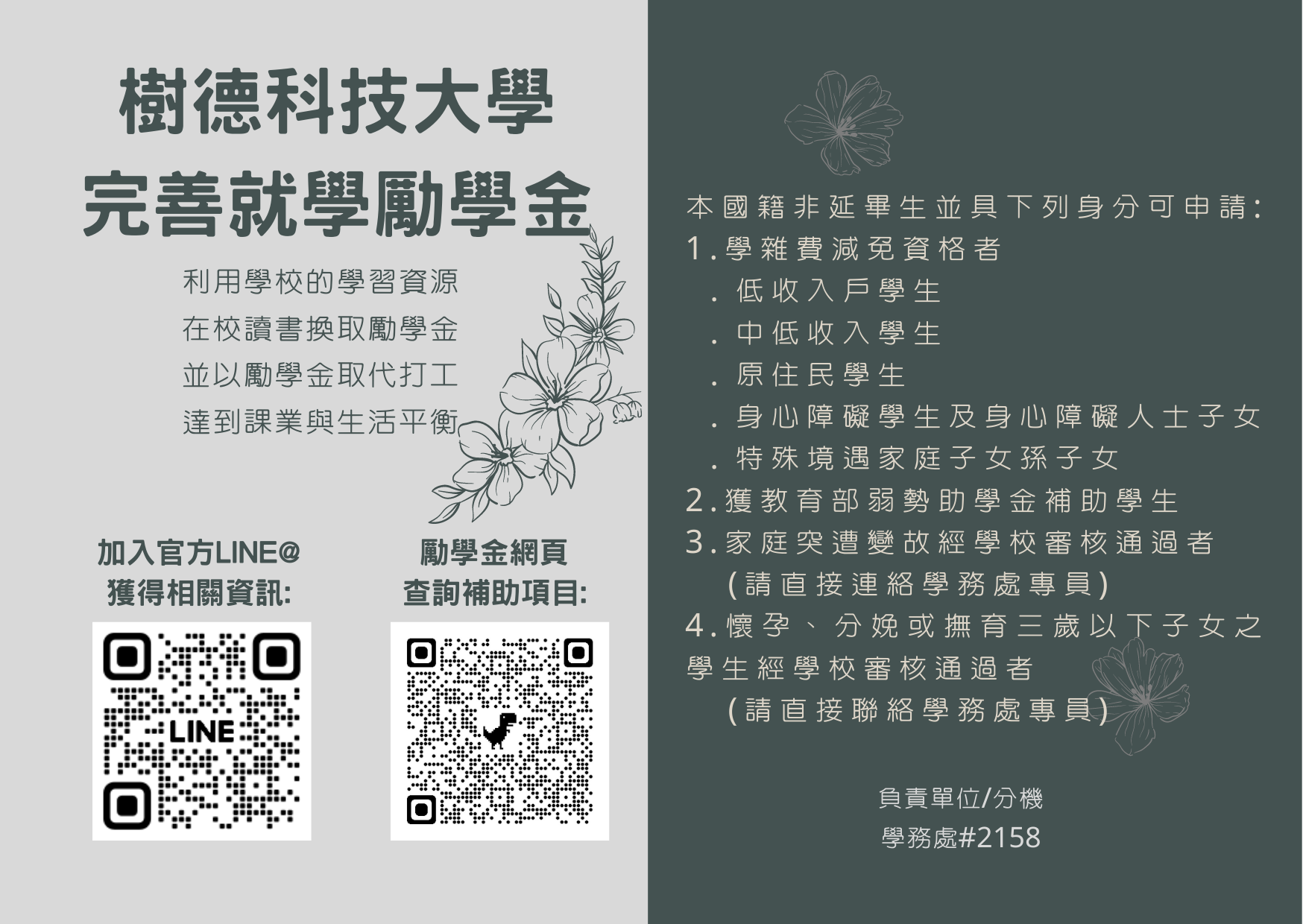 19
高教深耕 完善就學勵學金
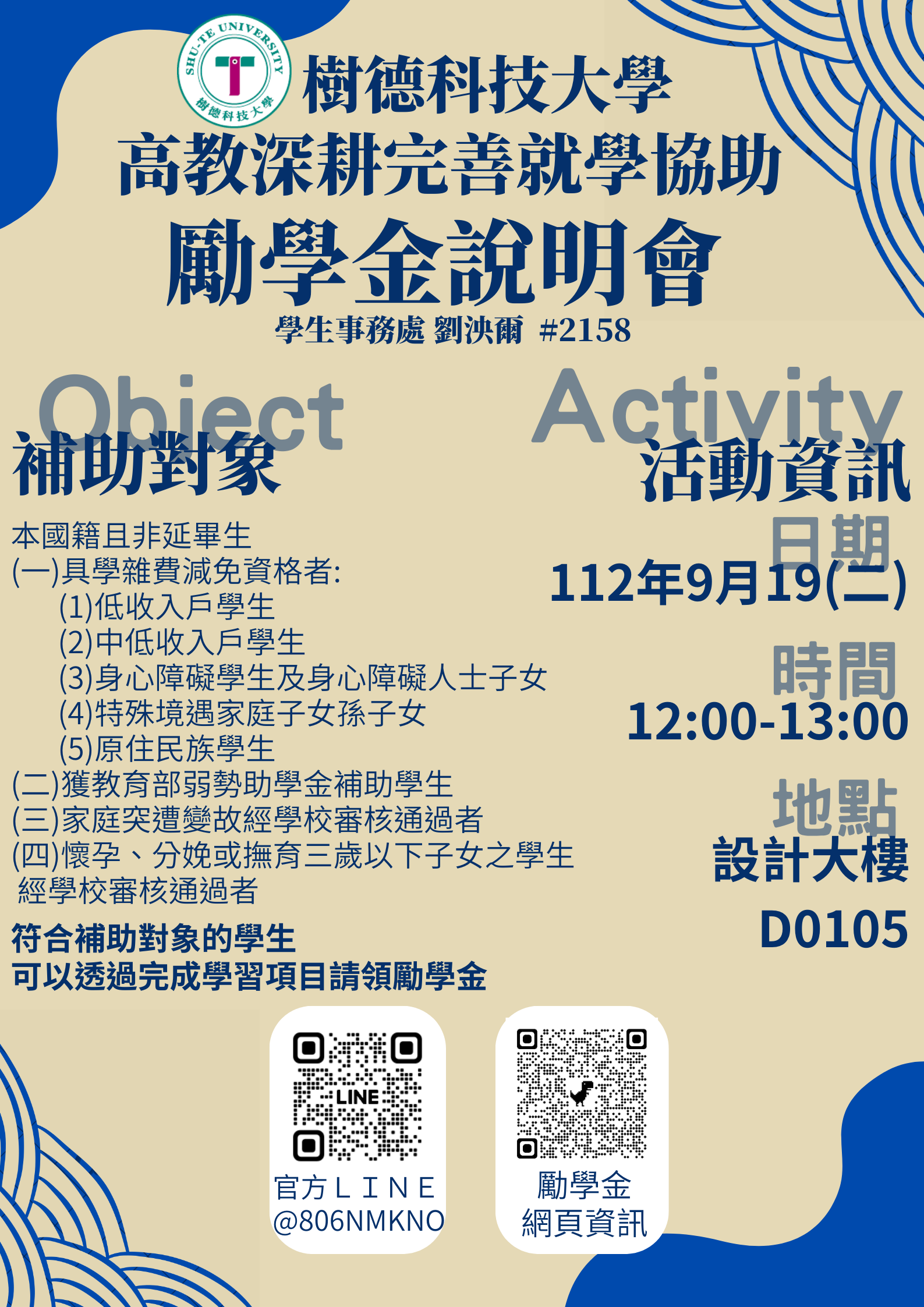 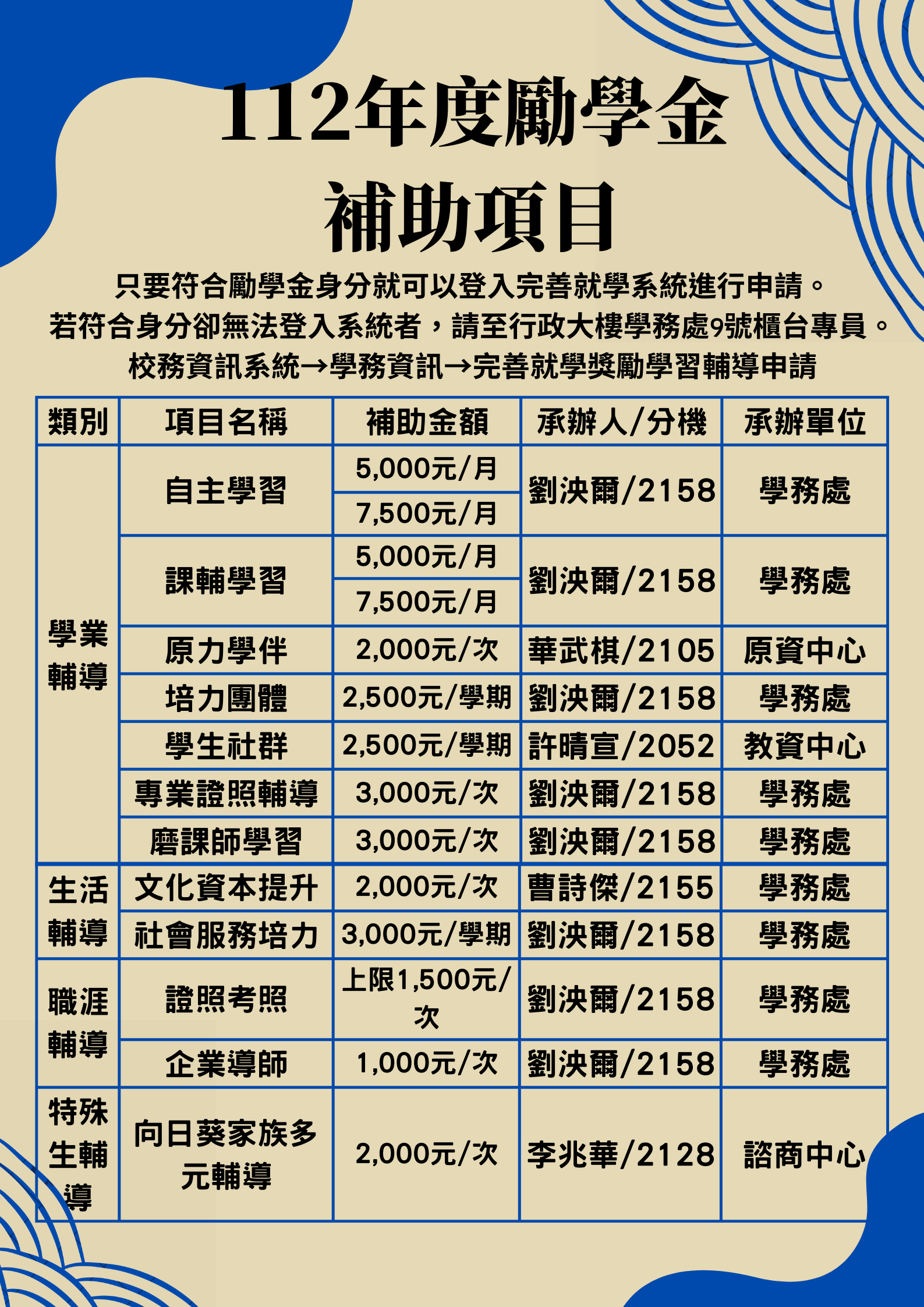 20
Thank you
感謝您的聆聽
若有問題請再來電或來信告知
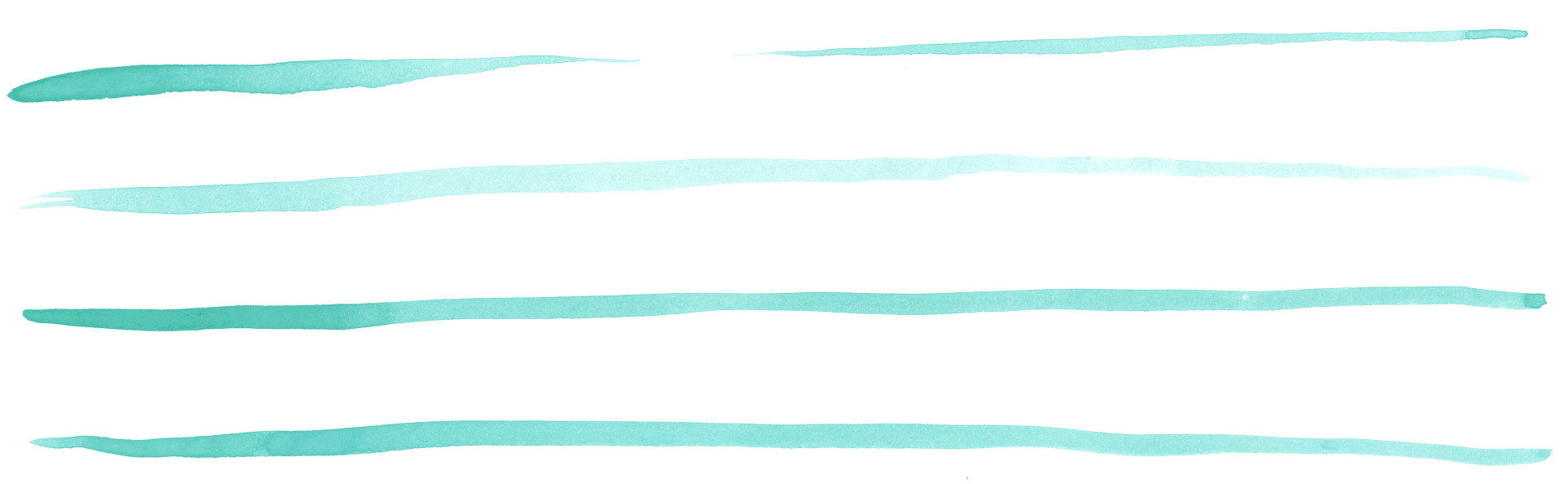 21